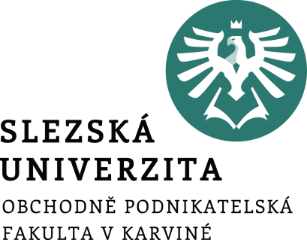 ODPOVĚDNOSTNÍ ÚČETNICTVÍ – VNITROPODNIKOVÉ CENY
Ing. Markéta Šeligová, Ph.D.
Příklad
Daná firma dodává na trh jeden druh směsi pro přípravu ovocných nápojů. Cena za 1 kg činí 100 Kč. 

V roce 2018 předpokládala výrobu a prodej 500 000 kg směsi, ve skutečnosti bylo vyrobeno 520 000 kg, ale prodáno pouze 480 000 kg (nebyl žádný počáteční ani konečný stav nedokončené výroby). 

Organizačně je firma členěna pouze do dvou útvarů, a to: Výroba a Prodej.
[Speaker Notes: csvukrs]
Příklad
Předem stanovené náklady v roce 2018 jsou zachyceny v následující tabulce:
[Speaker Notes: csvukrs]
Příklad
Skutečně vynaložené náklady v roce 2018 jsou zachyceny v následující tabulce:
[Speaker Notes: csvukrs]
Příklad
Stanovte vnitropodnikovou cenu na úrovni plných nákladů pro ocenění výkonů střediska Výroba a střediska Prodej.
[Speaker Notes: csvukrs]
Řešení
[Speaker Notes: csvukrs]
Děkuji za pozornost